Úvod do managementu veřejné správy
Management  veřejné správy – NP203ZkBlok 1
Část první – základní pojmy veřejné správy
Statky – zboží (produkty) a služby
Volné zdroje – zdroje, které jsou využívány bezplatně (většinou ve veřejném vlastnictví, výjimečně v soukromém)
Pokud jsou „vzácné“ zájemci si navzájem konkurují
Soukromí vlastník „vtělí“ vzácnost do ceny
Pro veřejného vlastníka to může být více problematické (nepřináší-li užívání mimořádné náklady)
např. parkování na soukromém pozemku vs. obecním pozemku

Volnost zdroje obvykle vede k jeho nedostatku
parkování na obecním pozemku
Několik důležitých pojmů na úvod
Volné statky – statky, za které spotřebitelé  „přímo“ neplatí; míra spotřeby není závislá na výši platby
rozdělování se neřídí zákony nabídky a poptávky
Počáteční „platba“ je konstantní, nezvyšuje se se spotřebou (utopený náklad)
např. zdravotní péče hrazená veřejným zdravotním „pojištěním“
voda v bytech bez měřičů spotřeby vody v jednotkách
Plýtvání, nedostatek, zbytečné náklady poskytovatele takových služeb
Několik důležitých pojmů na úvod
Veřejné statky – nejsou přímo být zpoplatněny, z podstaty jsou  nabízeny bezplatně 
veřejné osvětlení
armáda
„neplatící“ nelze vyloučit ze spotřeby (problém černých pasažérů)
O množství veřejného statku nerozhodují spotřebitelé přímo projevením svých preferencí (poptávky) na trhu, určuje je obec (stát)

Výpočet poptávky po veřejných statcích je problematický
Jsou financovány z veřejných fondů 

Poskytování veřejných statků je závislé na rozhodování voličů, politiků, úředníků, apod.
Zdroj: HOLMAN, R. Ekonomie, 2008
Několik důležitých pojmů na úvod II
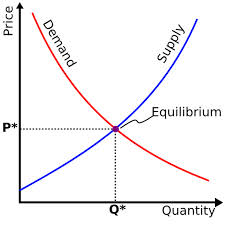 Tržní mechanismus
Nabídka
Poptávka
cena
Zdroj: Economics Stack Exchange
Několik důležitých pojmů na úvod III
Tržní mechanismus
Nabídka
Poptávka
cena

Regulace cen
Stimulace nabídky/poptávky
Několik důležitých pojmů na úvod IV
Hospodářská politika– činnost, při které se stát snaží dosáhnout svých ekonomických cílů

Fiskální politika- problematika veřejných financí
Nástroje: daně, rozpočty

Měnová politika – cílem cenová stabilita
Nástroje: ovlivňování krátkodobých sazeb (na peněžním trhu)
Několik poznámek v veřejným financím
Hospodaření státu 
Příjmy
Správa prostředků
Přerozdělování/výdaje
Role státu a veřejné finance
Různé stupně mezi minimálním státem (stát „noční hlídač“) a sociálním státem (welfare state)
S rostoucími státním výdaji (přerozdělováním) roste i potřeba státu získávat více peněžních prostředků
Financování schodkových rozpočtů zejména prostřednictvím emise veřejných dluhopisů
Veřejná správa
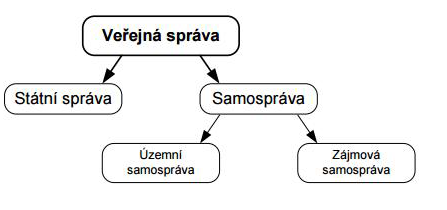 Zdroj: Kerlinová, A., 2015
Klíčové znaky:
Veřejné služby
Veřejné záležitosti
Veřejný zájem

Absence „tržních principů“ v činnosti veřejné správy?
Uspořádání veřejné správy
Tři základní systémy uspořádání: 
Anglo-americký systém – na místní úrovni jen samospráva
Francouzský systém – na místní úrovni odděleně samospráva i místní státní správa 
Smíšený systém – na místní úrovni samospráva a státní správa vykonávány společně (samostatná a přenesená působnost) - ČR
Úkol 1
Vyberte si jakoukoli oblast veřejné správy a zkuste vydefinovat její základní účel a úkoly
Pár dalších pojmů ...
Tzv. byrokratické řízení
Klasický model managementu veřejné správy
Za autora pojmu „byrokracie“ považován Max Weber (1864-1920): pevná pravidla, jasné kompetence, princip hierarchického uspořádání, odborné vyškolení, atd.
Ve 20. letech 20. století se objevuje pojem „bureaucratic management“
Kritika: údajný nehospodárnost, neefektivnost, pomalost
Pár dalších pojmů ...
New Public Management
VB, Australie, 80./90. léta 20.st.
Margaret Thatcherová,  zavádění tržních principů do veřejné správy
Globální rozpočet (flexibilní přidělování k jednotlivým položkám)
Snahy o:
Decentralizaci veřejné správy
Konkurenční prostředí
Snižování nákladů
Kontrola výstupů
Pár dalších pojmů ...
New Public Service
USA, reakce na NPM (kritika příliš tržního prostředí)
veřejná správa blíže občanům
nejedná se o určité principy řízení, ale obecný koncept veřejné správy
Tendence spíše „sloužit, než řídit“
Reformy zavádějící manažerské principy
Zdroj: Kerlinová, A., 2015;  Schedler, 1995
Úkol 2
Jak dle vašeho názoru vnímá veřejnou správu veřejnost ?

Proč ji takto vnímá?
Část druhá – Smart Administration
Pojem se objevuje v EU v dokumentech z let 2007 – 2013
Snaha odpovídat podmínkám kontinentální Evropy
Cílem efektivní fungující veřejná správa
SMART governance
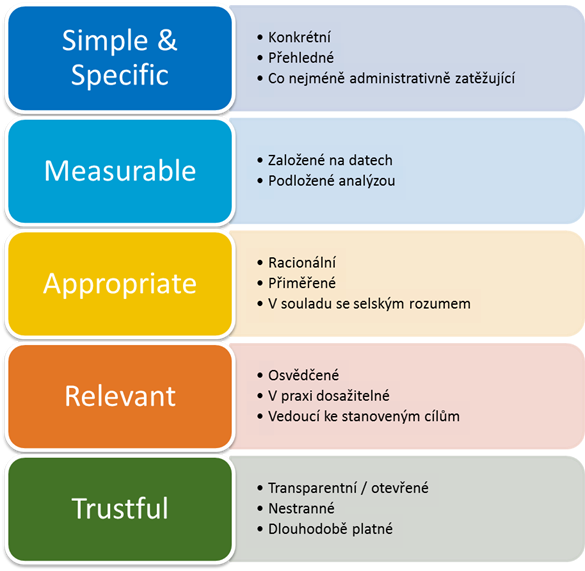 reprezentuje především principy
 transparentnosti
přehlednosti 
3E, tj. hospodárnosti, účelnosti, efektivity
hlavním cílem SMART Governance je hledat mezi těmito principy, které jdou přirozeně proti sobě, rovnováhu a maximální hodnotu za vynaložené peníze
Zdroj: Ministerstvo financí ČR, 2016
SMART nakládání s veřejnými prostředky
V ČR je ročně prostřednictvím veř. zakázek alokováno cca 600 mld. Kč
Tj. cca polovina státního rozpočtu, cca 15% HDP
Používán pojem „veřejné nakupování“
Jedná se o širší pojem než veřejná zakázka
Pojem zahrnuje i fázi přípravy (plánování), realizace a zpětného hodnocení
Metodika veřejného nakupování I
7. července 2016 vláda schválila Metodický pokyn CHJ č. 3, kterým je Metodika veřejného nakupování: Naplňování principů 3E v praxi veřejného zadávání.
Metodický pokyn CHJ č. 3, který se zaměřuje na oblast naplňování principů hospodárnosti, efektivity a účelnosti (tj. „principy 3E“) v praxi veřejného zadávání. Jedná se o dokument doporučujícího charakteru.
Dokument představuje metodickou pomůcku ve vztahu k naplňování principů 3E v procesu veřejného zadávání. Rozpracovává principy upravené č. 320/2001 Sb., o finanční kontrole ve veřejné správě, ve znění pozdějších předpisů, jehož je Ministerstvo financí gestorem.
Zdroj: Metodický pokyn CHJ č. 3
Metodika veřejného nakupování  - Legislativní rámec veřejného nakupování II
Povinnost zajistit hospodárný, efektivní a účelný výkon veřejné správy stanovuje zákon č. 320/2001 Sb., o finanční kontrole ve veřejné správě 
v § 4 uvádí, že hlavními cíli finanční kontroly je prověřovat:
b. zajištění ochrany veřejných prostředků proti rizikům, nesrovnalostem nebo jiným nedostatkům způsobeným zejména porušením právních předpisů, nehospodárným, neúčelným a neefektivním nakládáním s veřejnými prostředky nebo trestnou činností
d. hospodárný, efektivní a účelný výkon veřejné správy.
Zdroj: Metodický pokyn CHJ č. 3
Metodika veřejného nakupování  - Legislativní rámec veřejného nakupování IV
Principy účelnosti, hospodárnosti a efektivity zakotveny rovněž v zákoně č. 166/1993 Sb., o Nejvyšším kontrolním úřadu

v § 4 stanovuje, že „při kontrole Úřad prověřuje, zda kontrolované činnosti jsou v souladu s právními předpisy, přezkoumává jejich věcnou a formální správnost a posuzuje, zda jsou účelné, hospodárné a efektivní.“
Zdroj: Metodický pokyn CHJ č. 3
Metodika veřejného nakupování  - Legislativní rámec veřejného nakupování V
Požadavky hospodárnosti, efektivnosti a účelnosti lze nalézt i  v zákoně č. 218/2000 Sb., o rozpočtových pravidlech a o změně některých souvisejících zákonů

v § 39 stanovuje, že „správce kapitoly soustavně sleduje a vyhodnocuje hospodárnost, efektivnost a účelnost vynakládání výdajů ve své kapitole. Je-li zřizovatelem organizační složky státu nebo příspěvkové organizace nebo funkci zřizovatele vykonává, působí při jejím řízení k tomu, aby vynakládání výdajů bylo co nejhospodárnější, nejefektivnější a nejúčelnější“
Zdroj: Metodický pokyn CHJ č. 3
Principy 3 E
Definice principů 3E je v odborné literatuře různá (často ne zcela jednoznačná)
metodika pracuje s definicí pojmů převzatou přímo z nařízení Evropského Parlamentu a Rady, kterým se stanoví finanční pravidla o souhrnném rozpočtu Unie (Nařízení (EU, EURATOM) č. 966/2012)
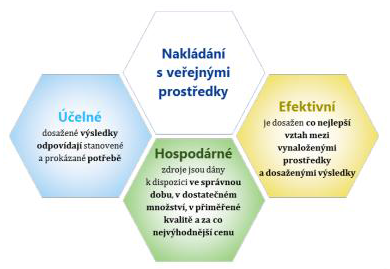 Zdroj: Metodický pokyn CHJ č. 3
Principy 3 E - Účelnost
Účelnost (Effectiveness)

Účelným nakládáním s veřejnými prostředky se rozumí, že dosažené výsledky odpovídají stanovené a prokázané potřebě
jedná o naplnění cílů organizace, kvůli kterým daná potřeba vznikla
účelnost se váže na to, jak užitečná (přínosná) je daná veřejná zakázka ve vztahu k dosažení požadovaných výsledků, tedy naplnění cílů organizace. 
v praxi veřejného nakupování se tedy primárně jedná o to, jestli je poptávána správná věc (zboží či služba)
Zdroj: Metodický pokyn CHJ č. 3
Principy 3 E - Hospodárnost
Hospodárnost (Economy)
Hospodárným nakládáním s veřejnými prostředky se rozumí, že zdroje jsou k dispozici ve správnou dobu, v dostatečném množství, v přiměřené kvalitě a za co nejvýhodnější cenu

jedná se o minimalizaci nákladů na zdroje použité k dosažení plánovaných výkonů nebo výstupů nějaké činnosti při zohlednění řádné kvality takových výstupů nebo výkonů

v praxi veřejného nakupování se primárně jedná o to, jestli je poptávaná věc (zboží či služba) získána za co nejvýhodnějších podmínek pro zadavatele
Zdroj: Metodický pokyn CHJ č. 3
Principy 3 E - Efektivita
Efektivita/účinnost (Efficiency)
Efektivním nakládáním s veřejnými prostředky se rozumí, že je dosahováno co nejlepšího vztahu mezi použitými prostředky a dosaženými výsledky.

Jedná o maximalizaci přínosů, kterých lze vynaložením veřejných prostředků dosáhnout. Efektivita se váže na to, jak byla daná potřeba zajištěna.
V praxi veřejného nakupování se tedy primárně jedná o to, jestli byla daná věc (zboží či služba) poptávána správně, tj. zda zadavatel využil veškeré možnosti, které přispívají k maximalizaci přínosů z vynaložených prostředků.
Zdroj: Metodický pokyn CHJ č. 3
Principy 3 E – Celkový pohled
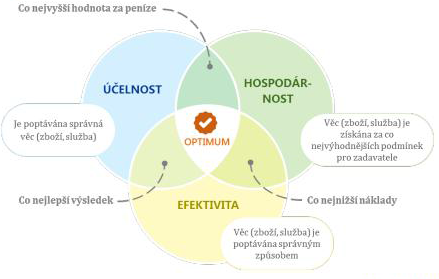 Dodržování principů 3E by mělo být vždy posuzováno jako celek, nikoliv jako jednotlivé dílčí aspekty. 


Optimum je tedy dosaženo pouze při uplatnění všech tří principů současně.
Zdroj: Metodický pokyn CHJ č. 3
Úkol 3
Jak je dle Vaše názoru aplikován princip 3E ve veřejné správě v současné době?
Řízení ve veřejné správě
Autoritativní styl
Demokratický styl
Laissez-faire styl

Různé styly pro různé oblasti veřejné správy
klady/zápory
Příklady organizace
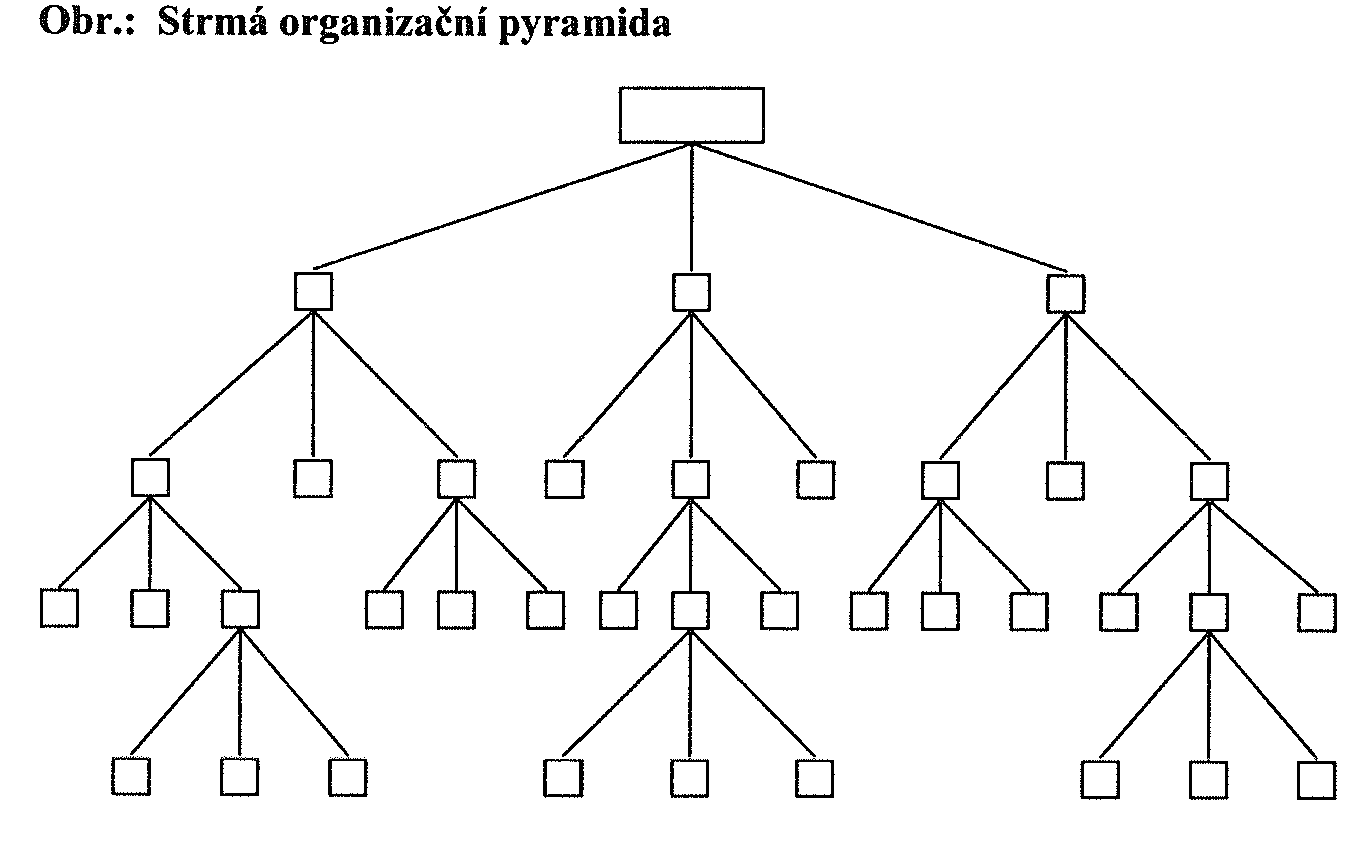 Výhody:
Vedení má více času na plánování a rozhodování
Vedení může lépe poznávat práci podřízených
Účinnější koordinace a kontrola
Lepší „obrázek“ fungování celku

Nevýhody:
Sklon k detailnímu vedení lidí
Přehnaná kontrolní činnost
Centralizace v rozhodování
Nebezpečí zkreslování informací při velkém stupni úrovní
Zdroj: Vágner, I. 2006
Příklady organizace II
Výhody:
Menší počet organizačních úrovní, stupňů řízení
Účelná decentralizace kompetencí
Předpoklady pro širší iniciativu zdola
Rychlejší rozhodování

Nevýhody:
Přetěžování vedení
Menší možnost neformálního kontaktu vedení
Možnost povrchnějšího vnímání problémů jednotlivých středisek vedením
Zdroj: Vágner, I. 2006
Úkol 4
Jaký způsob vedení je aplikován na Vašem pracovišti?

Jaká je organizační struktura na Vašem pracovišti?
Otázky?
Děkuji za pozornost


JUDr. Johan Schweigl, Ph.D.
Johan.Schweigl@law.muni.cz